Applying Positive Behavior Support Strategies in DDS Settings Clinician TrainingOctober 2021
Peter Tolisano, Psy.D., ABPP
Board Certified in Clinical Psychology
Director of Psychology for CT Department of Developmental Services
Goals of the Presentation
Appreciate the contributions that underpin a PBS approach

Understand the ways in which brain functioning and context influence behavior

Understand how all behaviors serve a function

Increase knowledge about proactive and reactive strategies

See the value of team collaboration and data collection to inform practice and prescribing
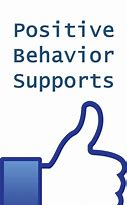 What is PBS? 
A comprehensive approach that is individual- and team-driven, which views behaviors as goal-directed and interconnected with physiology, situational context, cultural factors, as well as an individual’s past history and current thoughts and feelings.

It differs from the expert-driven medical model that views behaviors as generally linked to diagnosis.

It was developed by Rob Horner and George Sugai around 1990. 

Relates to Applied Behavioral Analysis, but has broader applicability
Positive Behavioral Supports
Why use PBS with the individuals we support ?
What are the benefits?

Humanistic
Ethical
Best Practices (Evidence-Based and Data-Driven)
Accountability
Sustainability
PBS fits with the DDS Mission 

Partner with individuals and families
Support lifelong planning 
Create meaningful opportunities 
Valued members of their communities
Emphasizes personal strengths
…and Vision
Have safe, meaningful, and empowering relationships.

Have families who feel supported from the earliest years and throughout their lifetimes.

Have lifelong opportunities and the assistance to learn things that matter to them.

Make informed choices and take responsibility for their lives and experience the dignity of risk.

Know their rights and responsibilities and pursue opportunities to live the life they choose.
Formal Definition of Positive Behavior Support:Research-based strategies to increase quality of life, decrease problem behavior by teaching new skills, and changing a person's environment. 

NASDDDS Four Components:
Valued OutcomesUnique preferences and needs to enhance personal satisfaction. 

Behavioral and Biomedical ScienceRecognize individual history including trauma, medical issues, psychiatric state, and significant relationships to understand the factors influencing behavior. 

Validated ProceduresData collected to measure outcomes includes program evaluation, surveys, interviews, rating scales, direct observation, and self-report information. 

Systems ChangePBS strategies consider the home or organizational environment to ensure the success. Factors include staff development, team building, and fit between the plan and those who will implement it.
Physiology: Regions of the Brain
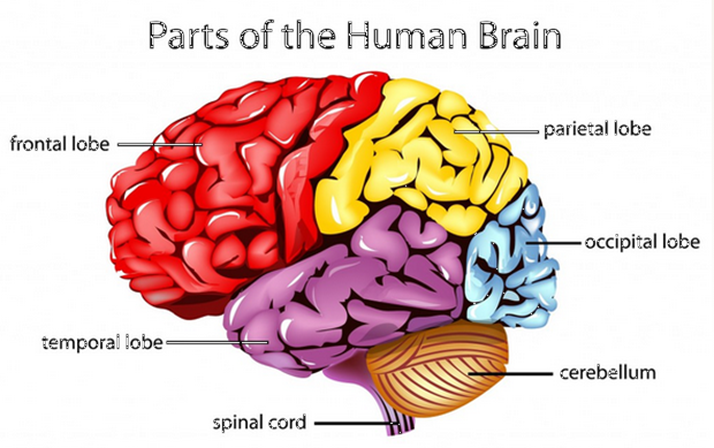 The brain has three main parts:  
Brainstem that controls vital physical functions and survival responses.

Limbic system that governs emotions, anxiety, and at times behaviors. The “low road.”

Frontal cortex for higher-order thinking and executive functions: These include a sense of time and context, planning, thinking flexibly, decision-making, inhibiting and initiating action, self-monitoring, and empathic understanding. The “high road.”

Limbic system versus Frontal cortex: “The horse and the rider” metaphor.
7
Physiology: Parts of the Limbic System
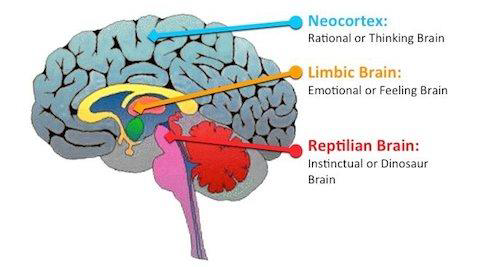 Amygdala a “binary organ” that detects threat (fight, flight, freeze, and fawn reactions). Powerful controller of behavior!

Hippocampus for memory storage (especially trauma-related ones)

Hypothalamus relays sensory information and activates the autonomic nervous and endocrine systems (e.g., adrenaline and cortisol stress hormones)

Brief Exercise…the power of the amygdala
Positive Behavior Support
Support for Positive Behavior

Support = Encouraging, increasing, and strengthening

Positive Behavior = desirable, adaptive, and prosocial


Avoids the use of aversive, humiliating, or stigmatizing interventions
The Key Components of Positive 
Behavior Support
Minimize or eliminate environmental triggers

Proactive setting of expectations

Functional Assessment of Behavior

Teaching acceptable behaviors
 
Building on existing appropriate behaviors

Improving quality of life

Fidelity with implementation

Consistency with supports
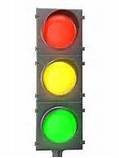 Positive Behavioral Supports
Positive Behavior Support
Terminology
Targeted Positive Behaviors:
To achieve, instill, increase, and maintain
 
Increase emotional regulation through coping strategies, self-soothing, healthy diversions, and opportunities to learn self-control. 

Become more adaptive and self-reliant by building autonomy, mastery, confidence, and self-direction.

Increase prosocial skills and participation in community activities
Positive Behavior Support
Terminology
Behaviors of Concern: those to decrease or eliminate.

These include verbal outbursts, physical aggression, property destruction, perseveration, poor boundaries, and refusals. 

Criteria for what constitutes a Behavior of Concern:
Interferes with his or her growth, development, or progress.

Interferes with his or her ability to make decisions and to achieve goals.

Results in a psychotropic medication being prescribed to modify the behavior.

Poses a risk to the health and safety of the individual and others.
Positive Behavior Support 
Learning the function…through context
Topography of Behavior(s)
Consensus on descriptions and labels
Setting Events and Vulnerabilities
Situations in the environment combined with individual’s deficits. We can create positive setting events!
Antecedents (or Triggers)
What occurred immediately before the behavior? 
Fast vs. slow precipitants? External (e.g., a conflict earlier in the day) vs. Internal antecedents (e.g., feeling lonely and disappointed)
The “universal trigger” is often “enforcing rules” rather than thinking flexibly when giving direction and guidance.
Precursors
What noticeable actions in body language came before the behavior of concern? (e.g., pacing, pressured speech, rolling their eyes, clinching their fists) 

Maintaining Consequences
What occurred immediately after the behavior of concern?  
How did the caregivers respond? Is there inadvertent reinforcement?
Intrapersonal Reinforcement (e.g., emotional reinforcement) or Interpersonal Reinforcement (e.g., help-seeking behavior)
Positive or Negative Reinforcement
Function
The realization that every behavior has a purpose—an underlying reason for why it occurs as related to context and patterns.

Once we identify the function, we can design interventions directly targeting the reason(s). There needs to be correspondence between the identified function and the recommended intervention!
Functional Assessment of Behavior
Better Understanding Why Individuals Engage in Maladaptive Behaviors(Robert Souvner, 1991)
Functional Assessment of Behavior
Be aware that functions differ for each individual. Some might be readily apparent and others might not be noticeable (e.g., limbically vs. cortically-driven)

Behaviors might serve multiple functions

In DDS, we see an over-application of attention-seeking, manipulation, escape, and avoidance as identified functions of behavior.
Helpful PBS Questions…
Does the person-served:
Understand the behavioral expectations for the situation? 
Realize that he or she is engaging in unacceptable behavior?
Know that the problem behavior associated with certain environmental conditions? For example, who is present when the behavior takes place or immediately after the behavior? 

General “Solution-Focused” Inquiries:
What has worked in the past to help stabilize behavior versus what has not?

What was the person-served thinking and feeling before the behavior of concern? 

Is it within the person’s ability to control (i.e., inhibit impulses) the behavior? 

Can the person-served identify acceptable behaviors to replace the maladaptive behavior?
 
Does the person-served have the skills necessary to perform the new behavior? 

What modifications to the environment that have been tried to reduce problem behaviors and support more adaptive behaviors?
Key Points about Development and Behavior

In the context of I/DD, behavioral problems often related to challenges in delaying gratification, controlling impulses, and tolerating frustration.

The best approach is building on cognitive strengths and minimizing weaknesses. For example, providing information using pictures, rather than words, to someone with visual-spatial strengths and verbal limitations. 

Look for mental health difficulties (e.g., unusual behaviors, poor reality testing, “fight or flight” responses related to past trauma)

Self-protective responses may not be intended as aggressive.
Key Points about Development and Behavior
Don’t assume that the person is intentionally trying to be difficult, as some challenges might be out of their control. For example, memory deficits might lead to problems understanding multi-step directions.

Look for signs of psychosocial masking (e.g., nodding in agreement, politely agreeing) to adaptively conceal impairments. 

Behavioral problems may or may not be related to mental health issues, as I/DD can lead to diagnostic overshadowing bias.
Stage of Change Model

Precontemplation: 
Characterized by denial, poor awareness, or rebellion.

Contemplation:
Ambivalent feelings of pros and cons about the behavior.
Explore function of the behavior. Avoid dwelling on consequences.

Preparation:
Taking proactive steps about imminent change.
Thinking about a concrete plan within 30 days. 

Action: 
Demonstrate a commitment to a plan in real life.

Maintenance:
Staying changed for 3 to 6 months. 
Focus on relapse prevention skills. 

General Considerations:
People change into and out of behaviors, so progress takes time.
Vacillate between stages and phases of each.

Avoid suggesting an action-oriented strategy to someone who is precontemplative or contemplative, as it’s a therapeutic mismatch!
Positive Behavioral Supports
Individual Challenges
What gets in the way?
Difficulty learning new behaviors due to cognitive deficits.

 Problem behaviors habitually work in meeting their needs.

Problem behavior is rooted in trauma.

Amelioration of psychiatric symptoms is needed 

Unwilling or unmotivated to engage in positive behavior due to personality dysfunction 

Unfortunately, some individuals are not candidates to receive PBS (e.g., sociopathy, refractory psychosis)
Examples of Positive Ways 
to Help Change Behavior

Prompting
Operant Conditioning
Role Modeling
Teaching Skills
Building Positive Identity
Positive Behavior Support
Overarching Goal
Our aim is the presence of targeted adaptive and prosocial behaviors through instruction and reinforcement, not just the absence of challenging behavior.
Staff and Caregiver Qualities that are Consistent with PBS
Supportive
Respectful
Strengths-based
Collaborative
Empowering
Give choices
Build self-esteem
Believe in them! (It’s a key factor for resiliency)
PBS Communication Tips
Language

Speak clearly and softly using short phrases.

Show interest and concern.

Give concrete directions in one or two steps at a time.

Describe what you will be doing beforehand.

Avoid slang expressions, idioms, and metaphors 
     (e.g., “knock it off,” “cut it out,” “act appropriately,” or “settle down”).

Watch for words that trigger agitation, such as “If/then” statements, as the person might not think contingencies are achievable.
PBS Communication Tips
Language

Ask the person to repeat back information or demonstrate something to check for understanding. 

Try other ways to communicate, such as pictures and cues.

Always speak respectfully in the person’s presence. Use “person-first” language (e.g., An individual with challenges).

Share what you learn about the person with others who will be assisting.

Allow them extra time to process and respond.

Have realistic expectations. 

Be consistent with language, especially between responders.

Rephrase questions or restate directives as needed.

Use specific directives; avoid assumptions
Applying Other Behavioral Strategies
Choices
Offer two to three choices when possible provides the person with a sense of control. These choices may lead to a similar outcomes (e.g., de-escalation). Be mindful that overly negotiating may lead to confusion.

Reinforcement
Give verbal praise immediately and explicitly (within 30-60 seconds). Delays reduce the power of reinforcement, especially when the individual’s memory is compromised.

Compassionate Inquiry  
Give them a better sense of self (e.g., What does {positive behavior} say or tell us about you?)

Shaping
Reward "successive approximations” to the desired goal
Applying Communication TipsThe Main Proactive Strategy…Using Affirmative Language 
in Setting Expectations!
Tell the person what you want them to do, rather than what you do not. 
“Use a “low or inside’ voice,” instead of “Stop talking loudly”
“Keep your hands down,” rather than “Don’t hit”
“Mouth closed,” in place of “Stop spitting”
“Walk slowly,” as a replacement for “Don’t go too fast”
“Only take what you will pay for,” as opposed to “Don’t steal”

Watch for engrams (a mechanism of memory in response to external stimuli). These “hot spots” that get activated in the brain cause people to only hear and think about the triggering part of a message! (e.g., “Don’t think about an elephant.”)

IP Goals should also be set using this approach! By helping the individual achieve positive targeted behaviors, it renders the negative behaviors unnecessary. Avoid the “Dead Man’s Rule!”
The Crisis Cycle
When do we intervene?
Proactive Versus Reaction Intervention Points
Positive Behavior Support
Reactive Strategies
Caregivers’ actions after a behavior of concern occurs. 

For limited use about 5 to 10% of the time. 

These should be used to help situations from escalating. 

For example, prompting alternative behaviors, using distractions, redirecting away from triggers, establishing control when there is harm to self or others, respite care, and hospitalization.

Reactive interventions are affected by state-dependent learning. We may lose up to 25 IQ points when upset.
The Power of Acknowledging PerspectivesValidation is The Most Powerful Reactive Strategy
Active listening  by being attuned (e.g., undivided attention).

Accurate reflection to defuse negative transference and feelings. 

Neutral and empathic validation only mean acknowledgement, not necessarily agreement or acceptance.

In the Crisis Cycle, sufficiently validate (i.e., repeated) before giving any corrective feedback, such as redirecting, limit setting, or finding solutions.

Remember any contextual factors (e.g., holidays).
Benefits of Proactive over Reactive
[Speaker Notes: How to help parents understand this concept and teach how to shift]
Staff and Caregiver Issues That 
May Reduce Effectiveness
Lack of empathy 

insensitivity

   Negative attitude toward PBS

   Only seeking concrete solutions

  Consequence mentality

   Authoritarian style as the default
Problems with Consequence-Based Interventions
Attempting to control behavior through adverse consequences. It is different than natural and logical consequences. 

It may include the following:
Ignoring (spontaneous and planned)
Taking away rights and privileges
Response cost 
Undue restitution
Forcing apologies 
Threatening restraint or seclusion

Ethical concerns of psychological and emotional harm. 

Does not teach new replacement behaviors
The Negative Effects of Coercion
Defined as persuasion by force, implied threats, intimidation, or fear of reprisal.

When minor that was once effective ceases to work, staff inclined to use it tend to increase their level of coercion, rather than decrease it. 

Even with minor coercion there can be negative side effects, such as lowered self-esteem, as well as feelings of frustration and rejection.

“Cycle of Coercion” in that we all respond to each other. We need to learn to understand our own roles in the escalation…
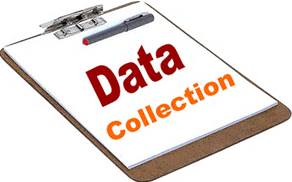 Using Data Collection to Measure Effectiveness


Generate a “data probe” to determine the most salient problem behaviors to address


Clarify the rate, intensity, and duration of challenging behaviors


Identify precipitants


Compare interventional data to baseline data

Track changes over time with “annotation” such as the response to behavioral interventions, medication changes, and caregiver fidelity with the plan
Positive Behavioral Supports
Documentation Sample
Interval Spoilage Sheets
Positive Behavioral Supports
Data Probe Sample
Antecedent-Behavior-Consequence
Positive Behavioral Supports

Targeted Behavior Tracking Form
Bar Graphs
Bar Graphs with Annotation
Longitudinal Graphing
Team ProcessCoordination and Communication
For optimal performance in plan implementation

Identifies stakeholders and determines who is responsible in carrying out each component of the plan

Reduces “splitting,” answer shopping,” and directly absorbing anger by using a “unified front”

Top-Down approach (when clinically indicated to exclude the individual) versus Bottom-Up approach (includes the person-served)

Honors contributions by each discipline

Progress monitoring for accountability